Quiz
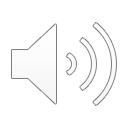 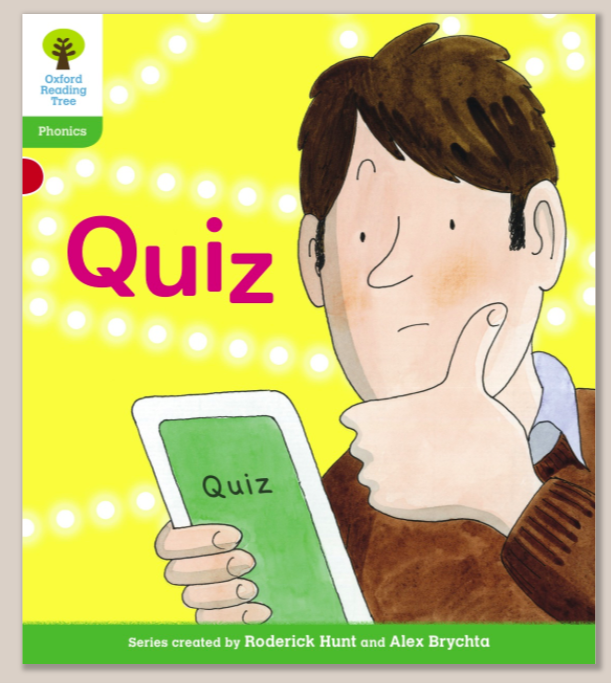 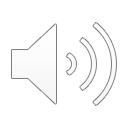 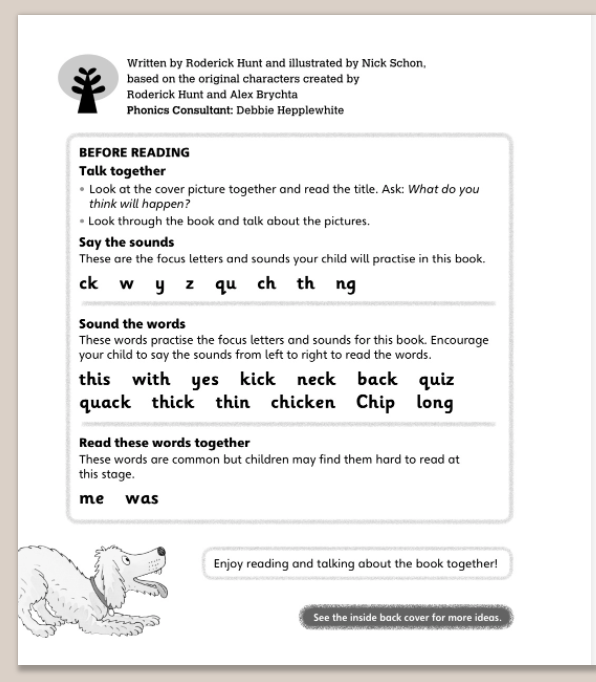 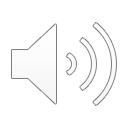 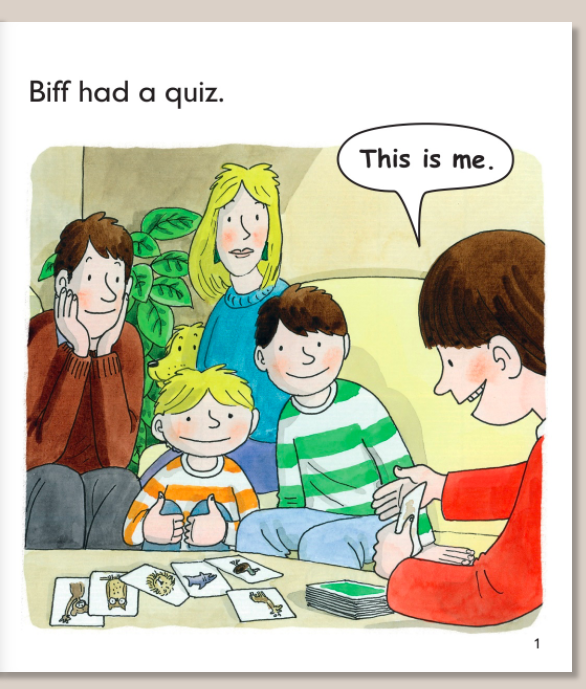 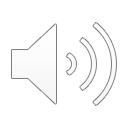 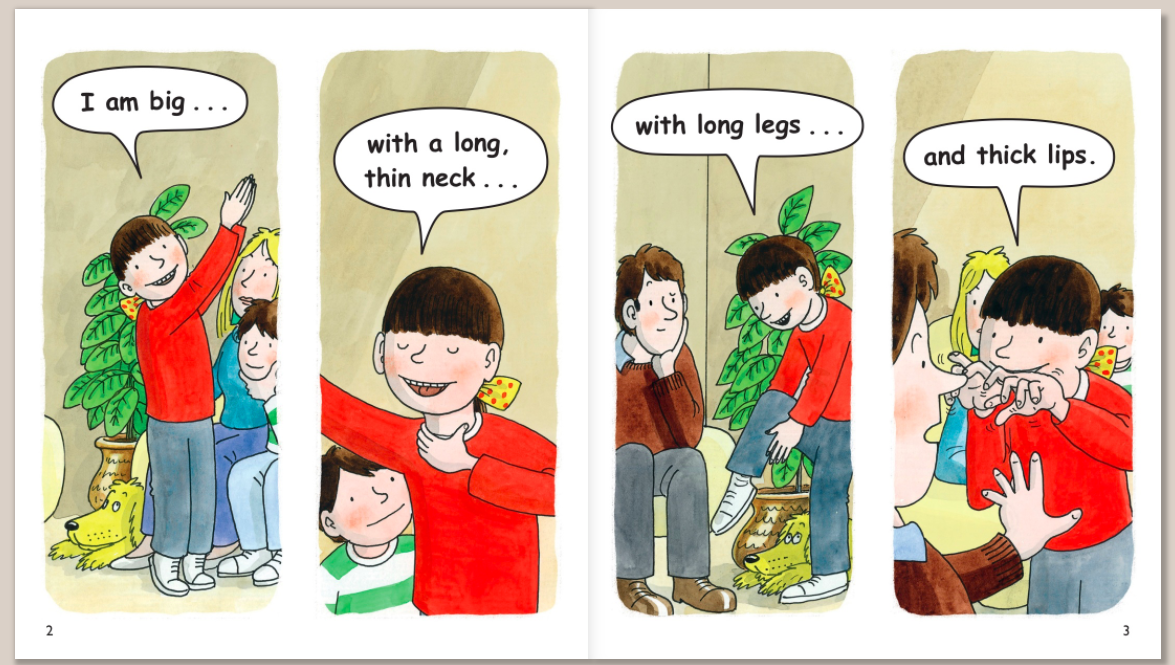 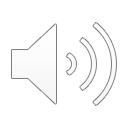 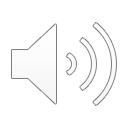 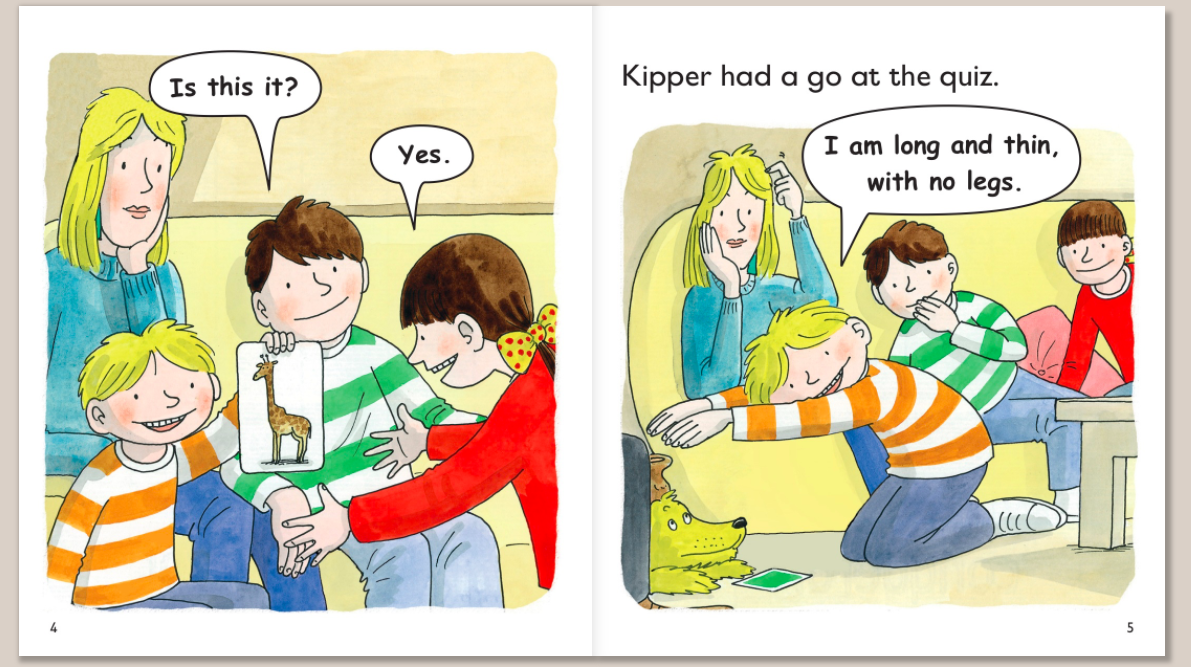 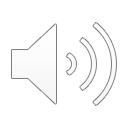 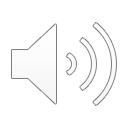 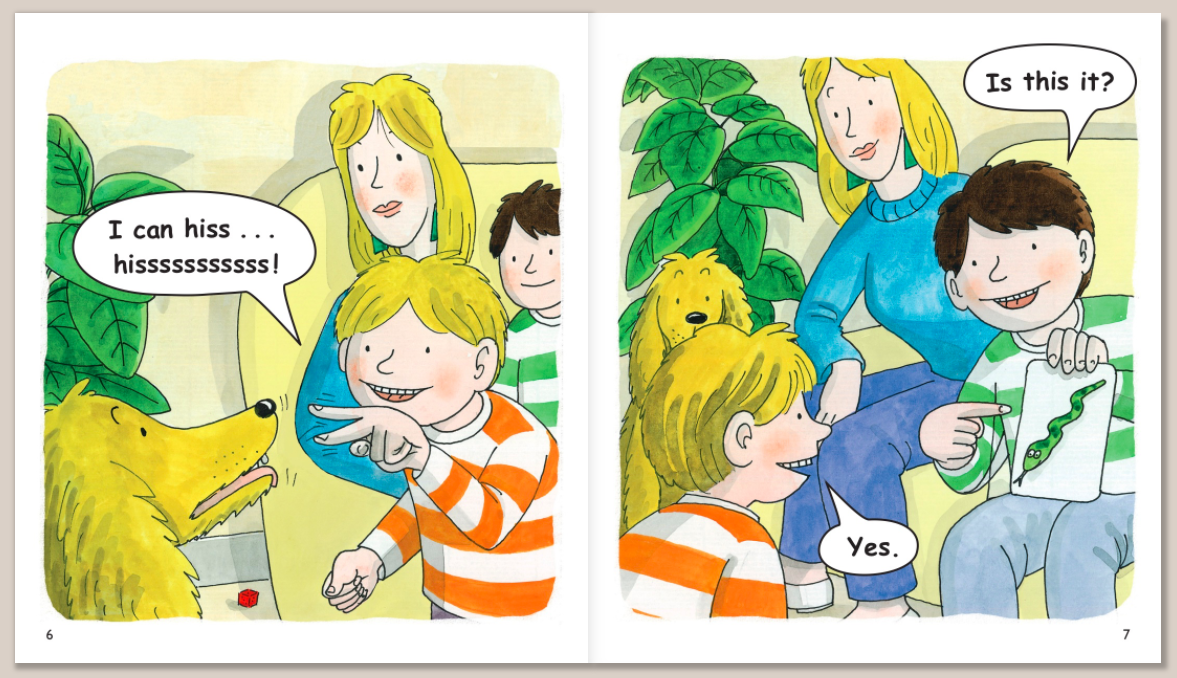 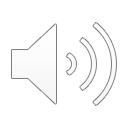 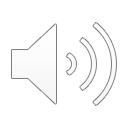 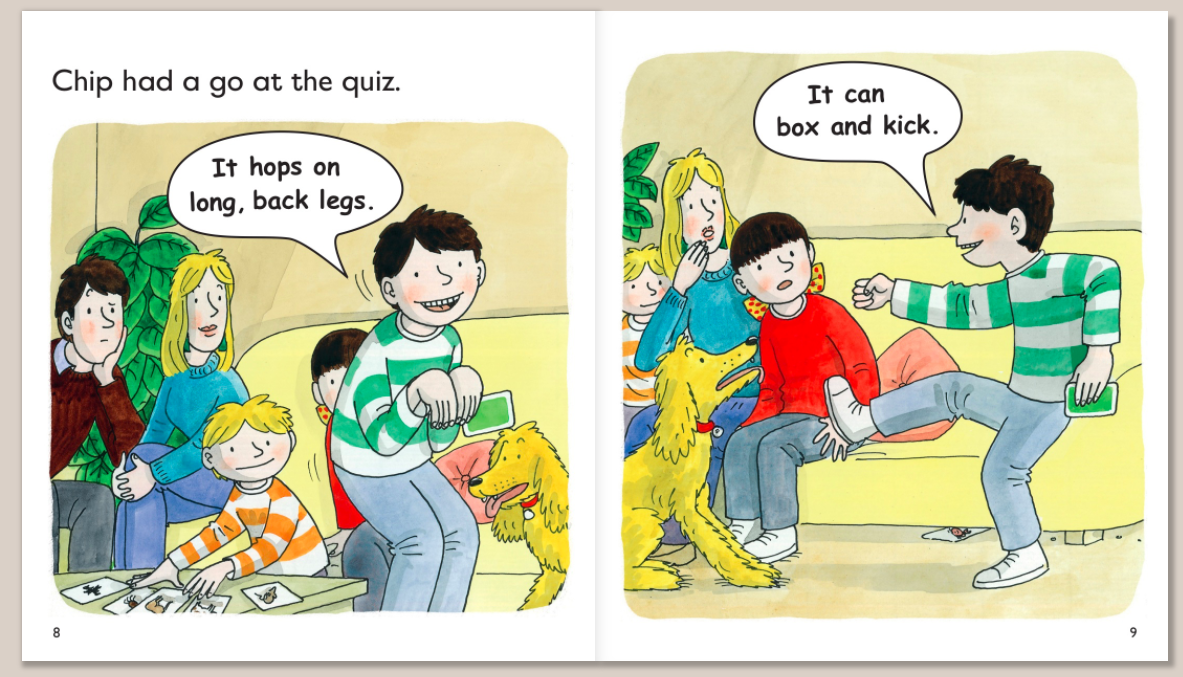 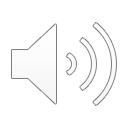 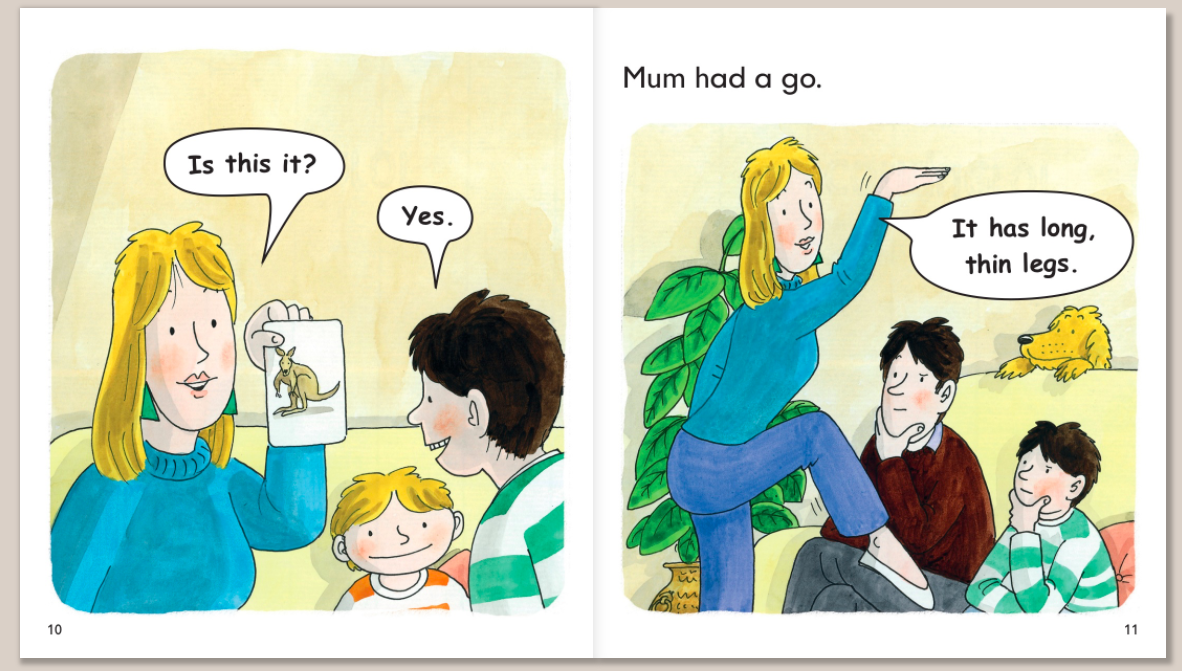 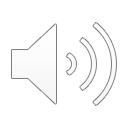 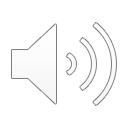 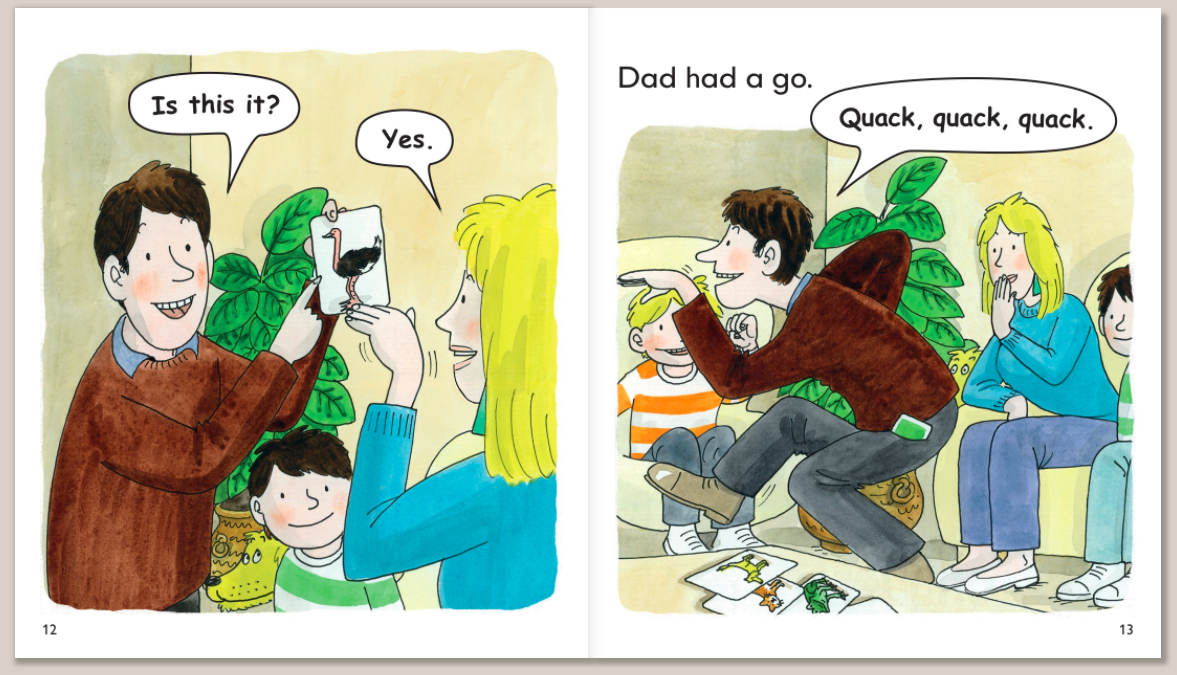 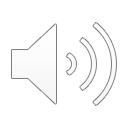 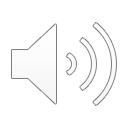 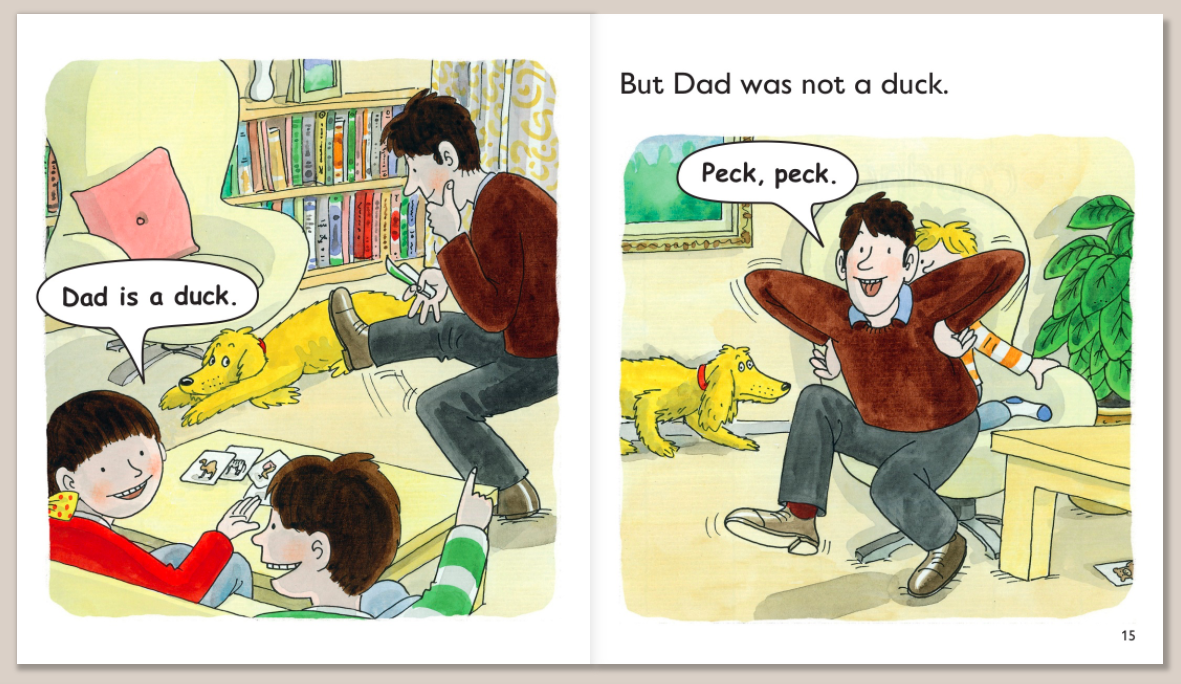 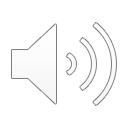 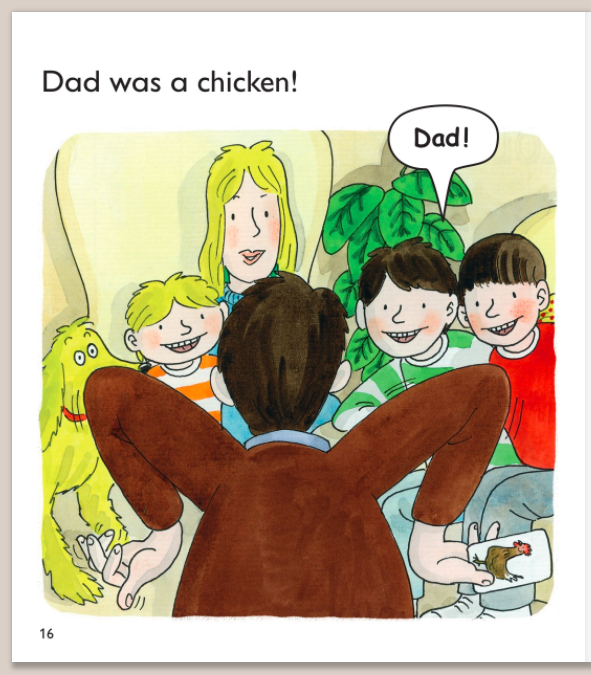 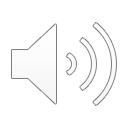